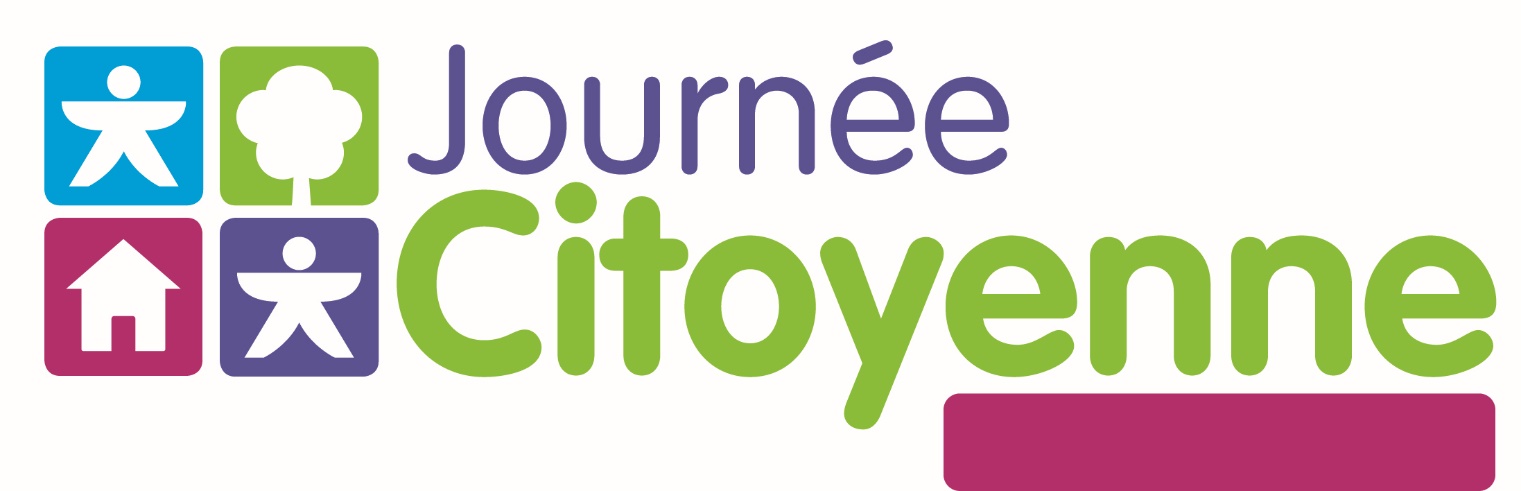 Blason de la ville
NOM DE LA VILLE
CONFIRMATION INSCRIPTION
Vous êtes nombreux à avoir répondu à notre appel, alors « ACTION ! » pour   cette  journée citoyenne !
Merci de votre engagement, nous sommes très heureux de vous retrouver pour cette rencontre conviviale, nous vous accueillerons chaleureusement QUELLE QUE SOIT LA METEO !!!   

Pour que cette journée soit efficace et agréable pour tous, nous vous donnons rendez-vous, muni si possible d’un gilet fluo de sécurité et du matériel noté dans la rubrique « outillage » -
Merci d’identifier votre matériel
Pour vous remercier en toute convivialité,  nous ferons une belle pause bien méritée à midi, autour d’un repas offert par la commune et préparé par les bénévoles.
 
Alors à très bientôt et en pleine forme !!
			                          		 Votre Maire